MOBILAB: PROSPETTIVE PER I TERRITORI ITALIANI
MOBILAB: PROSPETTIVE PER I TERRITORI ITALIANI
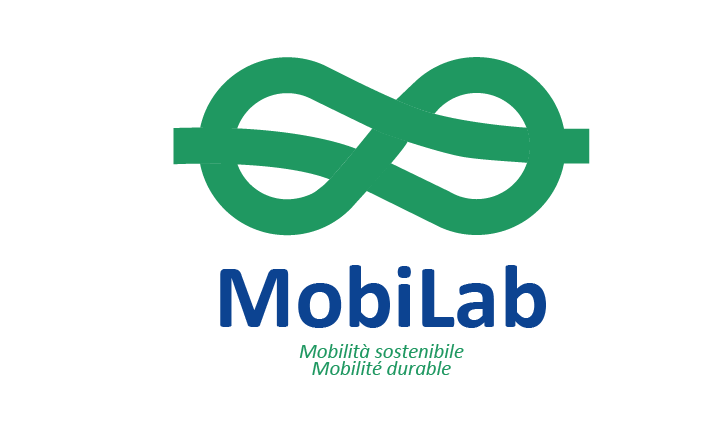 Giannicola Marengo, Elena Pedon – Città metropolitana di Torino
5 giugno 2019
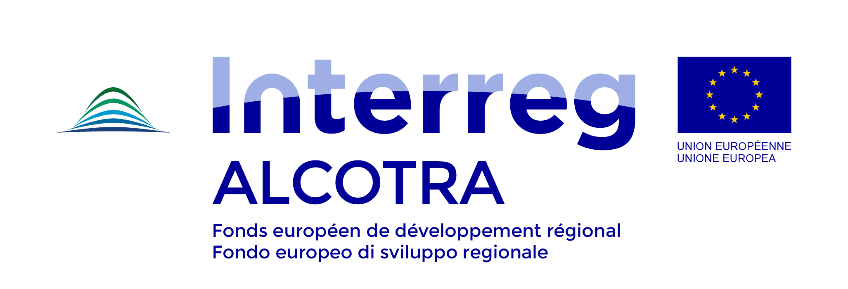 I PARTNER E IL TERRITORIO DI PROGETTO


ANALISI SWOT


PROBLEMI, OBIETTIVI E RISULTATI ATTESI


GRUPPI DI ATTIVITA’


INTERAZIONE CON GLI ALTRI PROGETTI DEL PITER


STRATEGIE E AZIONI PER I TERRITORI ITALIANI
Indice
I  PARTNER   E  IL  TERRITORIO
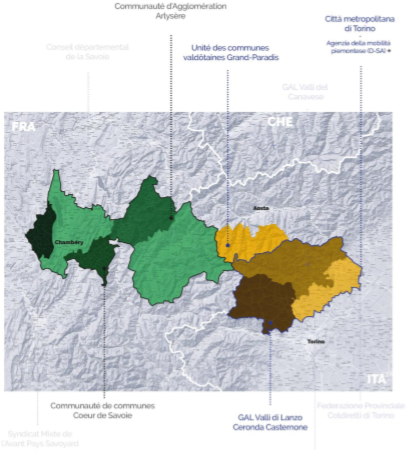 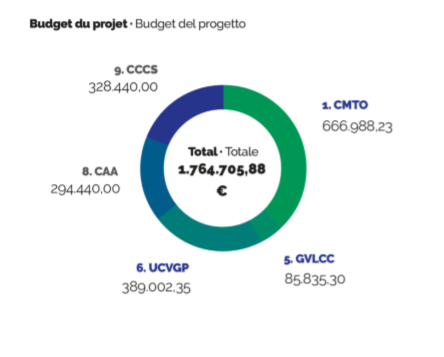 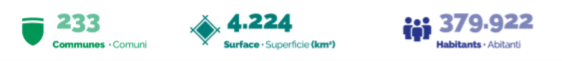 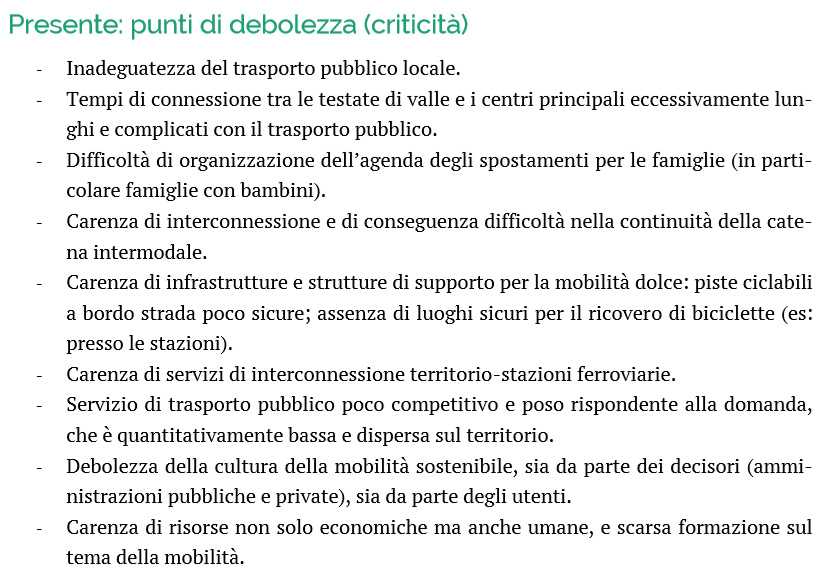 ANALISI SWOT
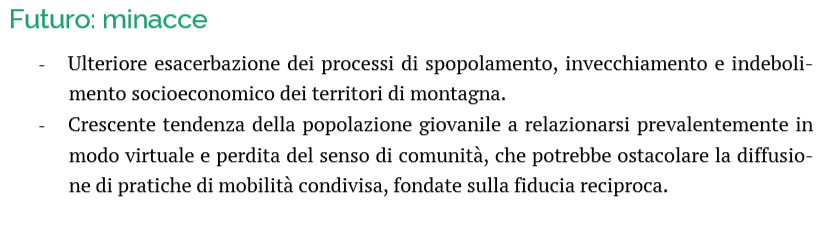 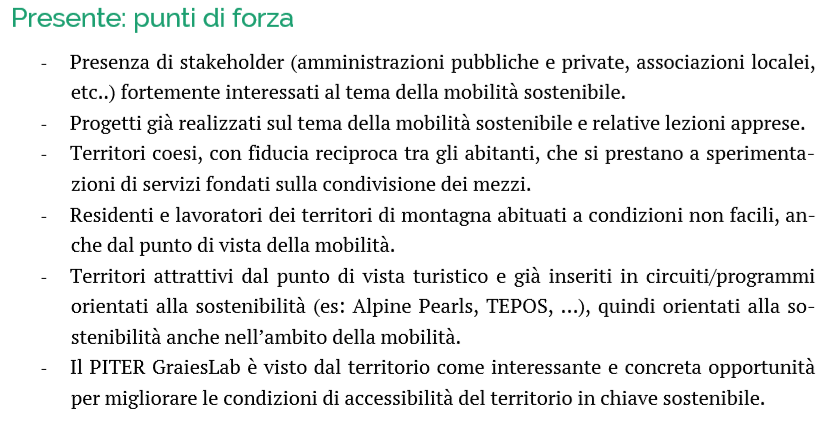 ANALISI SWOT
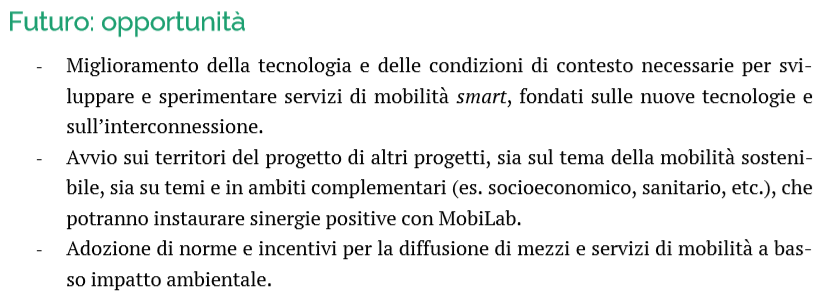 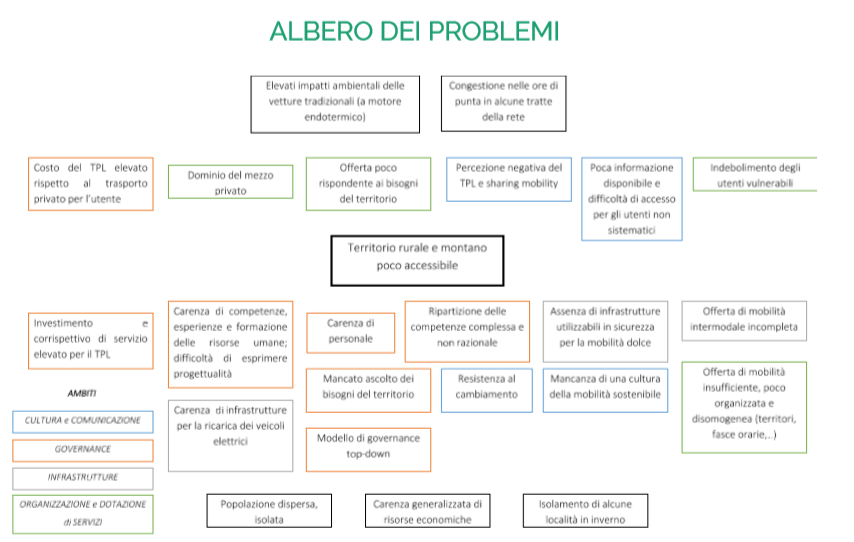 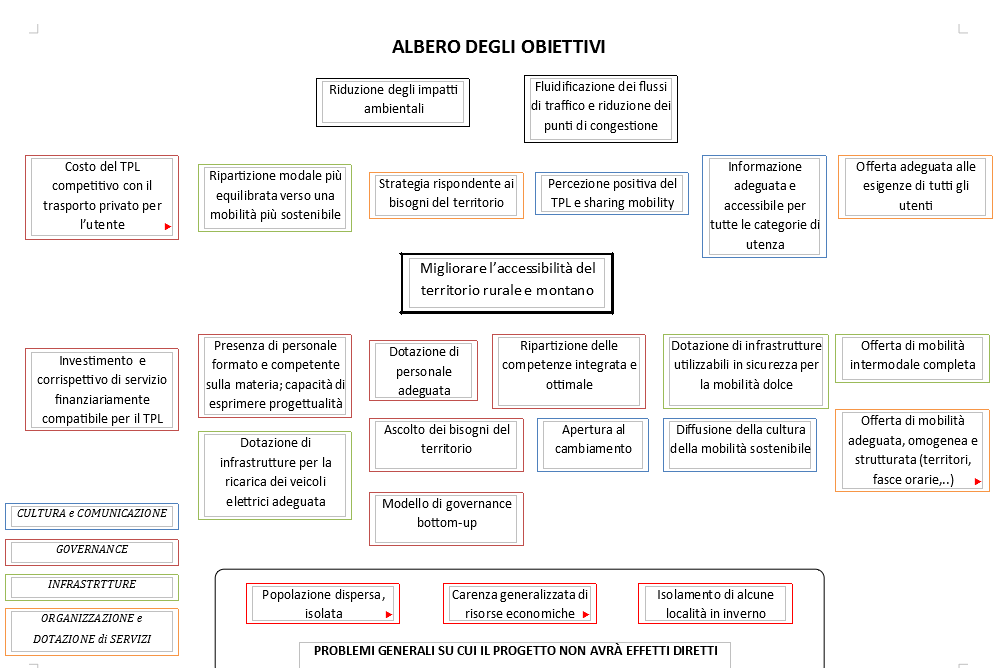 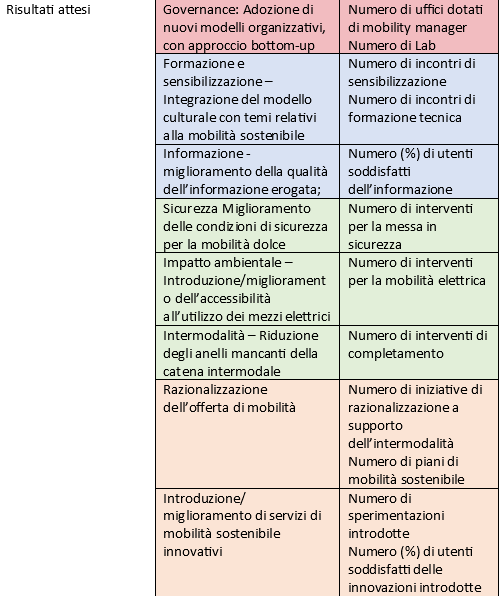 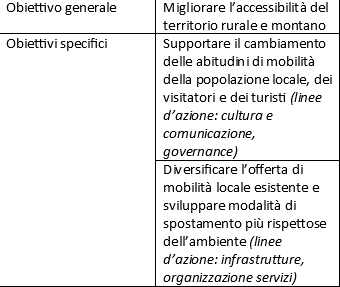 QUADRO
 LOGICO
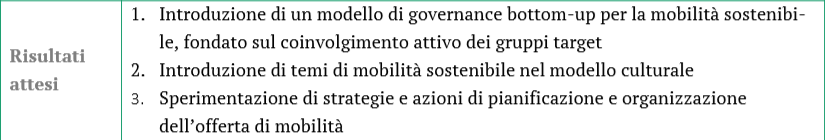 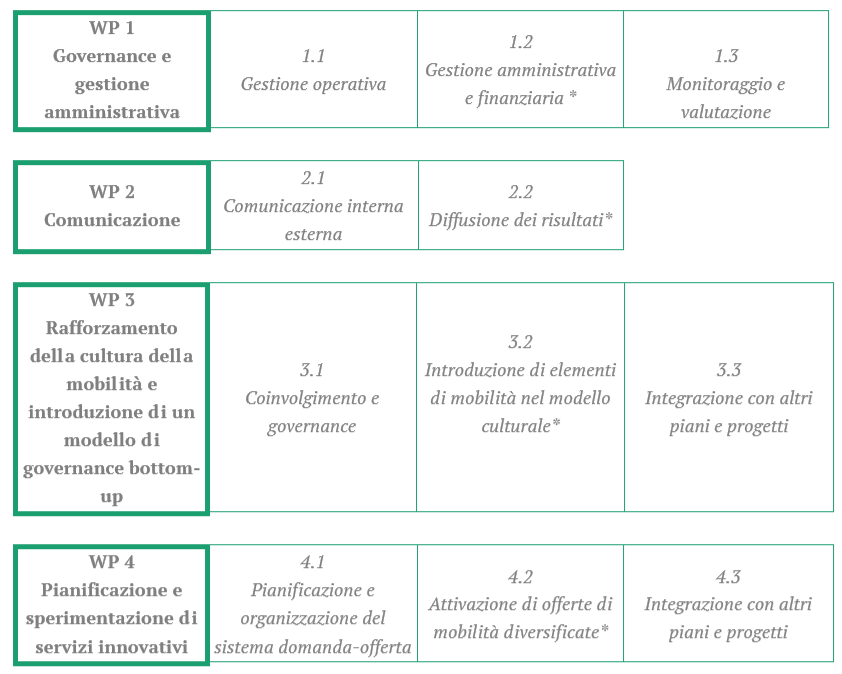 GRUPPI DI ATTIVITA’
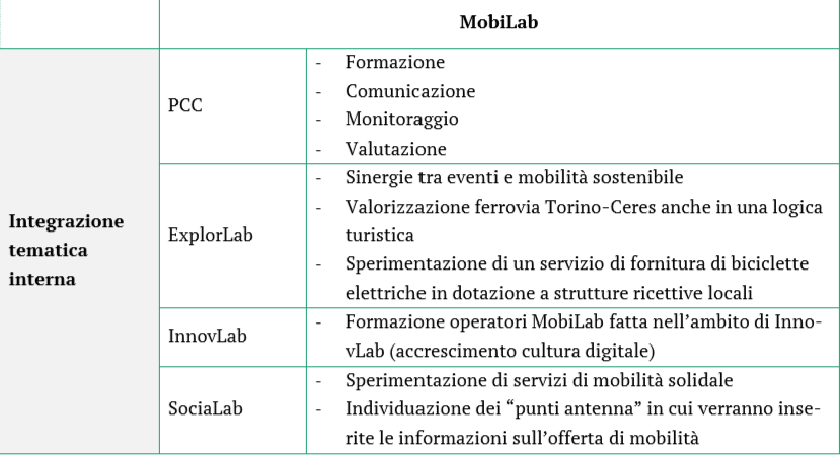 INTERAZIONE CON GLI ALTRI PROGETTI DEL PITER
Città metropolitana di Torino
WP 1 Governance e gestione amministrativa

WP 2 Comunicazione


WP 3 Rafforzamento della cultura di mobilità e introduzione di un modello di governance bottom-up


WP 4 Pianificazione e sperimentazione di servizi innovativi
- Mobility management di area, aziendale e scolastico; formazione ed educazione

- Informazione nei punti antenna del territorio (SociaLab)

- Protocollo d’intesa tra i soggetti che operano nel campo della mobilità
- Analisi dell’offerta, della domanda di mobilità, matrici O/D;

- Sviluppo di strategie di mobilità 

- Attivazione di offerte di mobilità diversificate: postazioni di ricarica per i mezzi elettrici; servizi di car-pooling; microinfrastrutturazione; riorganizzazione dei servizi

- Sperimentazioni di Mobilità “solidale”
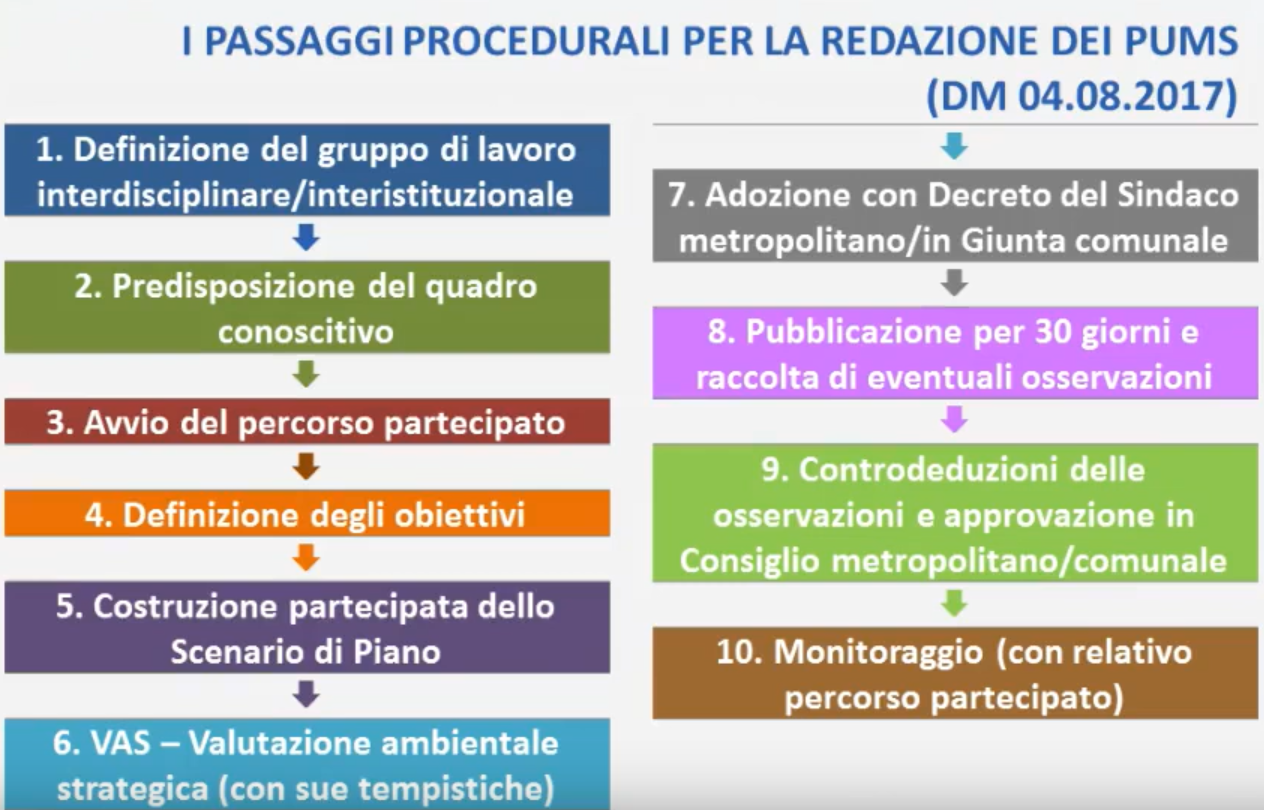 AZIONE  Studio di analisi delle modalità, delle attitudini e dei bisogni di mobilità della popolazione locale
Attività 4.1 Pianificazione e Organizzazione del Sistema Domanda e Offerta
QUANDO: Anno 2019 (in corso)
Lo studio effettuerà delle indagini nel corso di una serie di eventi in area GAL legati alla mobilità di residenti, villeggianti e turisti. In particolare, lo studio si applicherà sugli eventi estivi gestiti dal servizio 7si.it (nuovo servizio di mobilità gestito dal Consorzio Turistico)
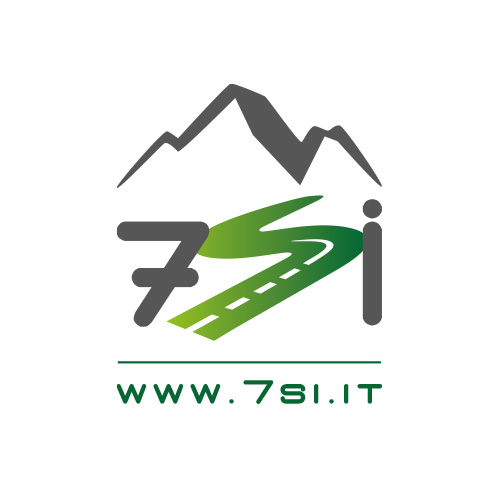 ACTION  Etude d’analyse des modalités, des attitudes et des besoins de mobilité de la population locale
Activité 4.1Planification et organisation du système d’offre et demande
QUAND: Année 2019  (en cours)
L’étude effectuera des enquêtes au fil d’une série d’événements en territoire GAL, liés à la mobilité des résidents, vacanciers et touristes .
En particulier, l’étude se réalisera sur les événements estivaux gérés par le service 7si.it (nouvel service de mobilité géré par le Consortium Touristique)
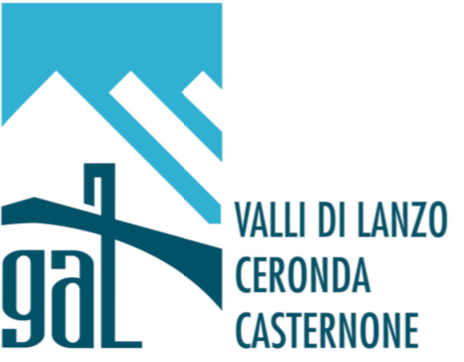 AZIONE : Sperimentazione di Servizi di Trasporto a Domanda (TAD)
QUANDO: Anno 2020
Attività 4.2 Attivazione di offerte di mobilità diversificate
Sfruttando i risultati dello studio di cui al WP 4.1 si partirà con la sperimentazione di un servizio di trasporto a domanda che operi tutto l’anno sul territorio del GAL, anche funzionale ai «punti di scoperta e accesso al territorio» previsti dal WP 3.1 - EXPLORLAB
ACTION : Expérimentation de services de Transport à Demande (TAD)
QUAND: Anno 2020
Activité 4.2 Activation d’offres de mobilité
diversifiées
En exploitant les résultats de l’étude dont au WP 4.1 il y aura le démarrage d’un service d'expérimentation d’un service de transport à demande qui opère toute l’année sur le territoire du GAL, qui soit aussi fonctionnel aux «points de découverte et accès au territoire» prévus par le WP 3.1 - EXPLORLAB
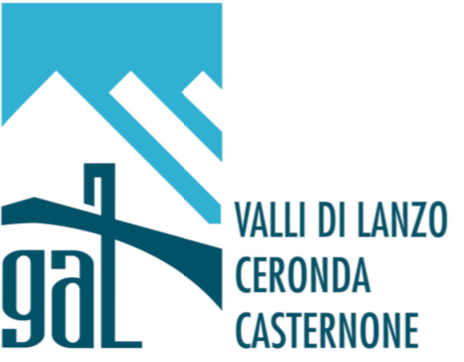 Unité des communes valdôtaines Grand-Paradis

Obiettivo: sostenere il cambiamento delle abitudini di mobilità della popolazione locale e dei turisti

Azioni previste: 

attività di informazione sul tema della mobilità sostenibile (rivolte ad amministratori e cittadini) 

sensibilizzazione degli studenti (interventi in classe)

seminario tematico e salone dimostrativo a Cogne
WP 3
Unité des communes valdôtaines Grand-Paradis

Obiettivo: diversificare l’offerta di mobilità esistente e sviluppare modalità di spostamento maggiormente eco-compatibili

Azioni previste: 

sperimentazione servizio pilota car sharing con auto elettriche

sperimentazione servizio bike sharing con MTB elettriche

sperimentazione servizi di trasporto a domanda:
	- trasporto intervallivo per turisti e residenti
	- trasporto collettivo per sciatori
WP 4
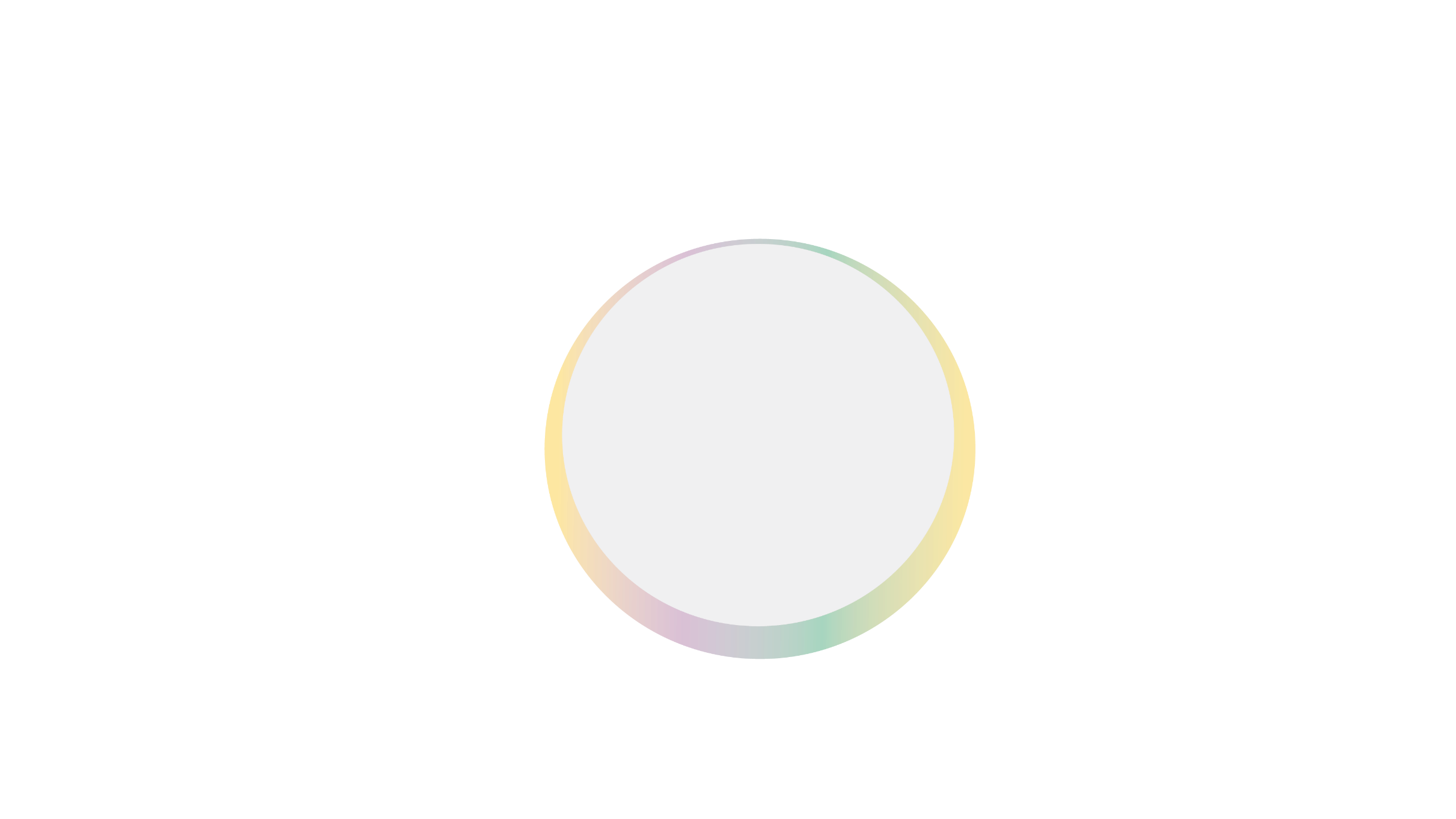 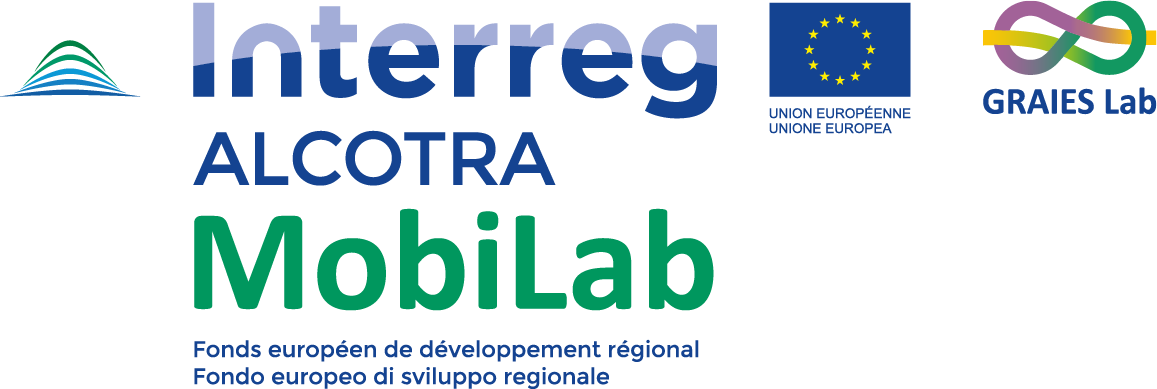 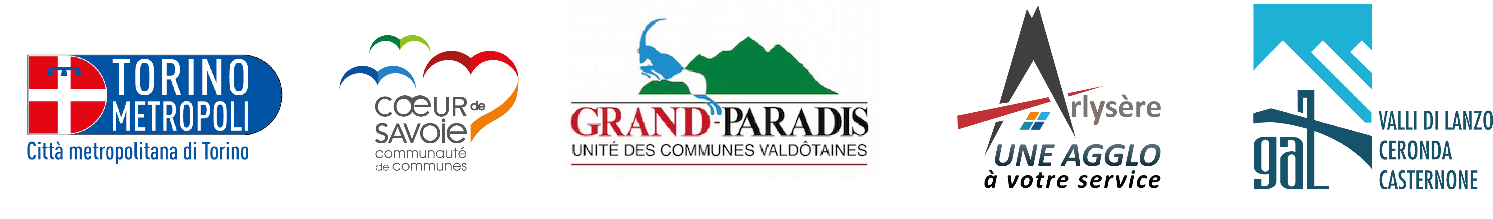